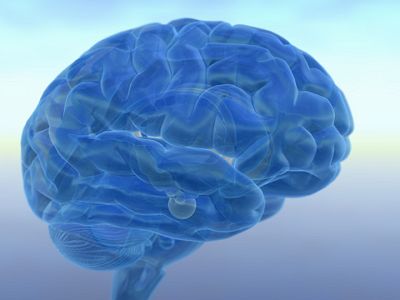 Impact of Alzheimer’s Disease in MinnesotaBroadening the Research Agenda to Meet the Challenge
Steve Waring DVM, PhD, FACE
Senior Research Scientist
Essentia Institute of Rural Health
Duluth, MN
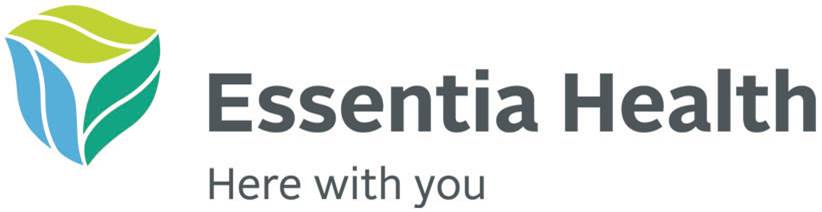 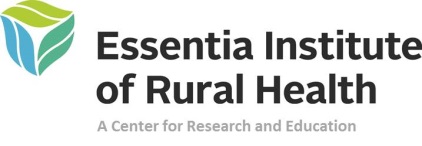 Epidemiology of Alzheimer’s DiseaseProjected US Prevalence:  2010 - 2050
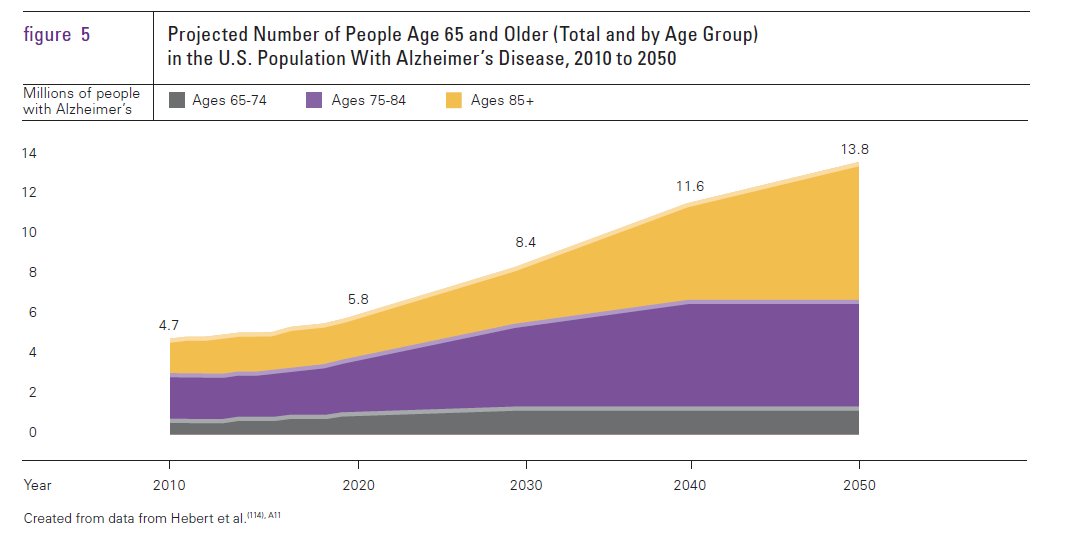 Alz Facts and Figures 2014
Epidemiology of Alzheimer’s DiseaseUS Mortality:  2010
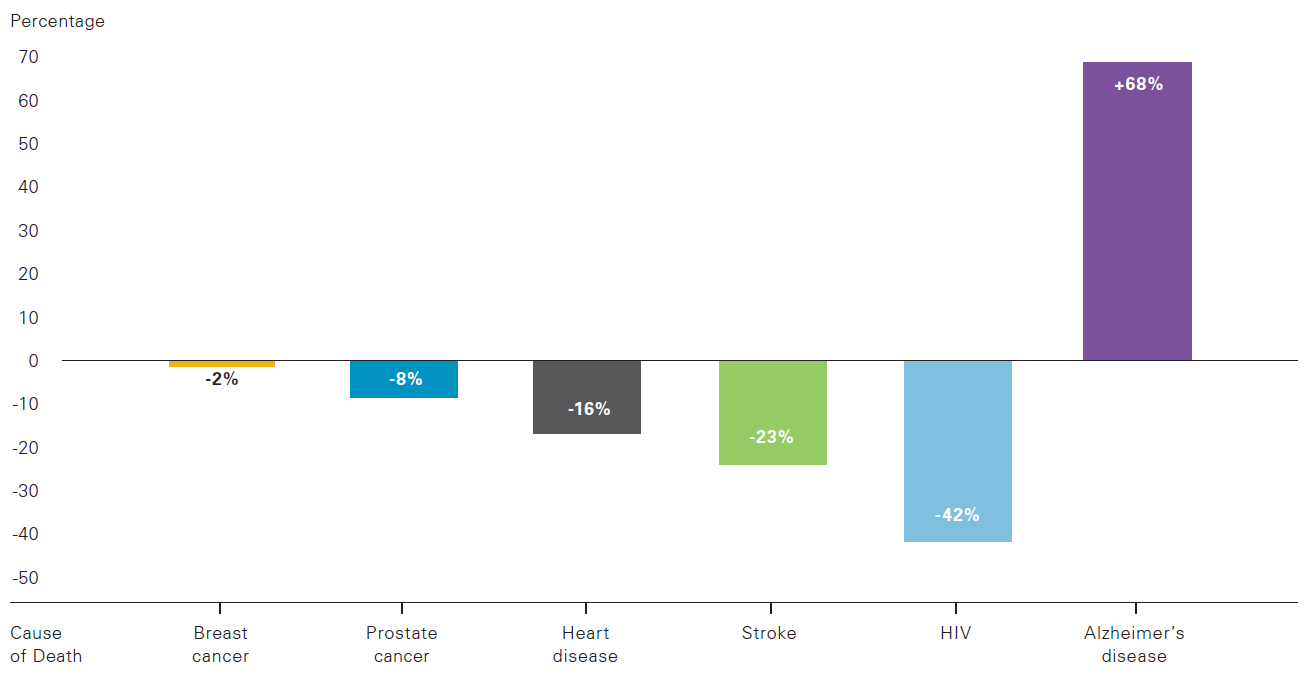 6th leading cause of death in US
Deaths = 83,494 (CDC) to 600,000 (CHAP*)
died “with”
died “from”
SOURCE:  Alzheimer’s Association Facts and Figures, 2014
* CHAP=Chicago Health and Aging Project
Impact of Alzheimer’s Disease in MinnesotaBaby Boomer Effect 2010-2050
By 2030, more than 1 in 5 Minnesotans will be an older adult, including all the Baby Boomers.
MN.GOV 2014
Impact on Alzheimer’s Disease in MinnesotaProjected Prevalence:  2010-2050
184,000
180,200
140,600
101,500
Economics of Alzheimer’s Disease:  Research Spending vs Cost of Care (US)
NIH funding on research vs total cost of care, 2013
2025 Goal – prevention and treatment for AD

“…without quadrupling research funding to $2 billion a year, that goal is virtually remote.”  Robert Egge, VP Public Policy, Alz Association
* Sources:  Alzheimer’s (Alz Report 2014; Cancer (IOM report, 2013) Heart disease (CDC); HIV (CDC)
Roadmap for Alzheimer’s Research:What we knowWhat we need to know
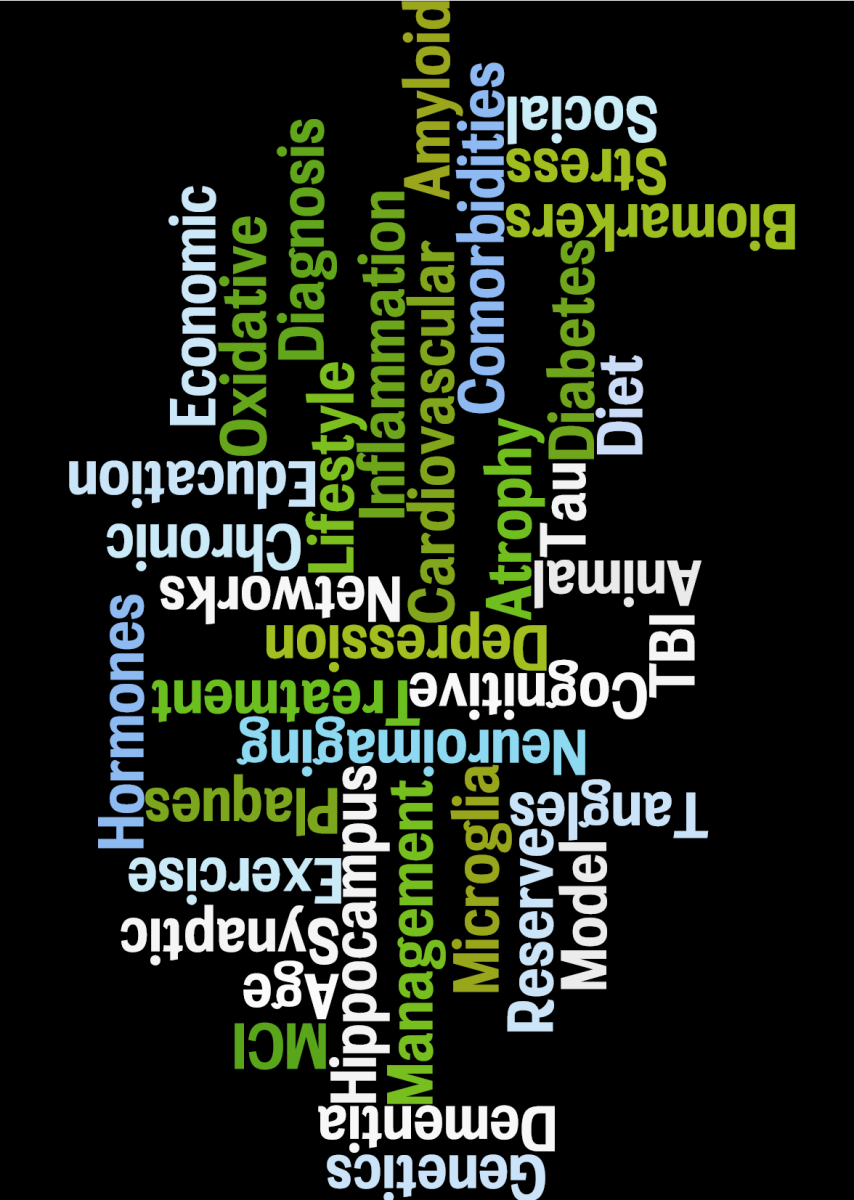 Changing Trajectories

     Preclinical
Modifying risk
Delay onset
Prevention
     
     Clinical
Preserve function
Improve quality
Aging in place
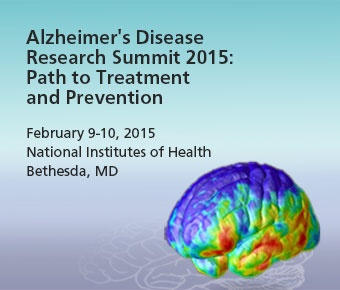 Reducing the Impact of Alzheimer’s DiseaseBroadening the Research Roadmap
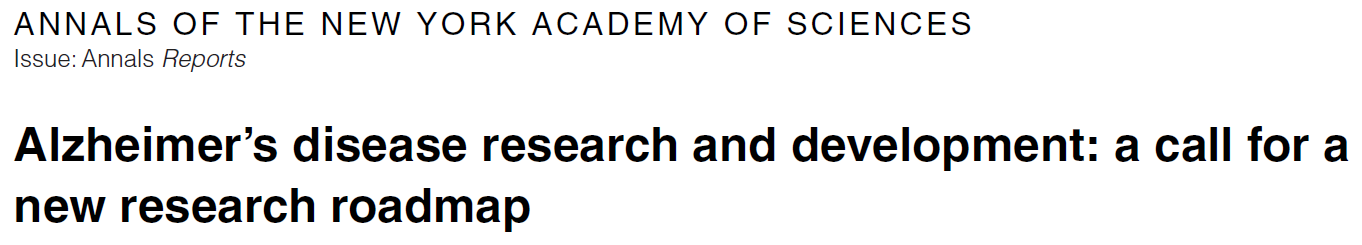 Feldman et al 2014
Shared output
Working Groups
Basic research
Early development/translational
Prevention trials
Public/private interface
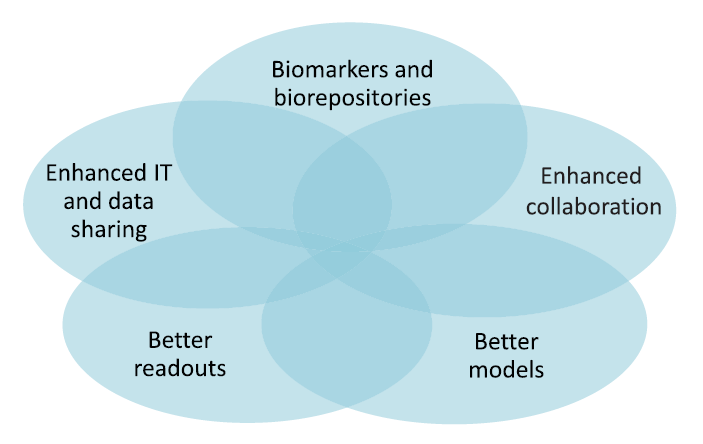 Increased likelihood of success when overlap maximized
Prevention of Alzheimer’s DiseaseCompressing morbidity - Prevention by delay
Interventions to delay onset, slow progression
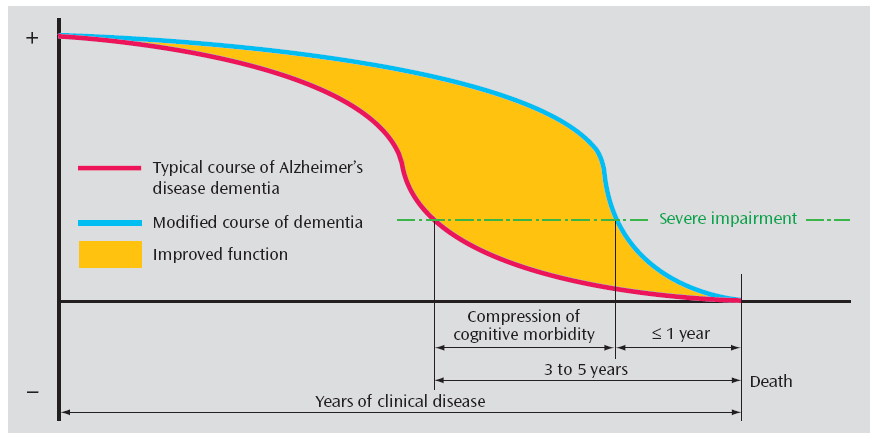 Becker et al. Am J Psy 2007
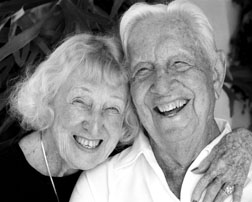 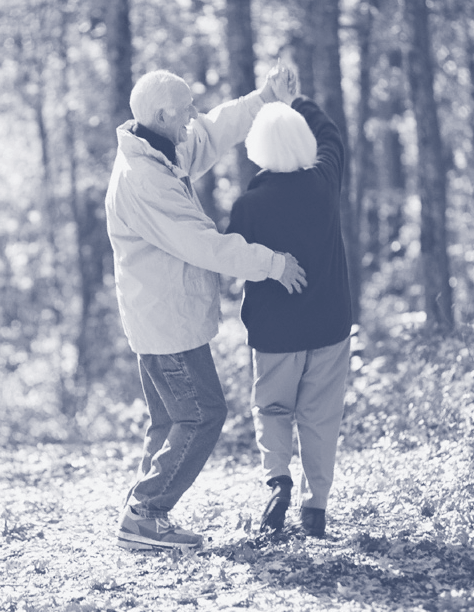 We don't stop playing because we grow old;
we grow old because we stop playing 
George Bernard Shaw
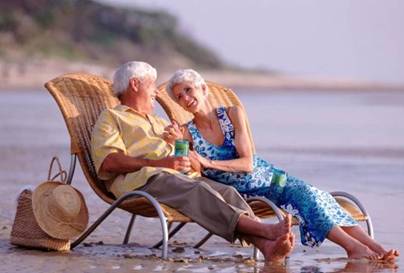